NOAA’sOffice of Marine and Aviation Operations (OMAO)
Summary of Content
Mission and Vision
Organization
Leadership
Personnel
OMAO Programs and Services
Value to NOAA and the Nation
Assets and Facilities
Budget
NOAA’s Office of Marine and Aviation Operations (OMAO)
2
Mission & Vision
To safely and efficiently operate NOAA ships and aircraft, incorporate emerging data acquisition technologies, and provide a specialized professional team responsive to NOAA programs
To be the best in class for sea and air operations and data acquisition for NOAA and the Nation
NOAA’s Office of Marine and Aviation Operations (OMAO)
3
OMAO Organization
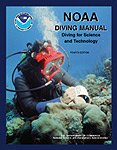 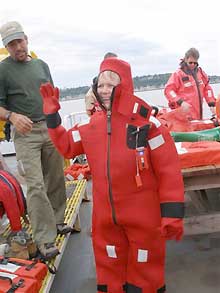 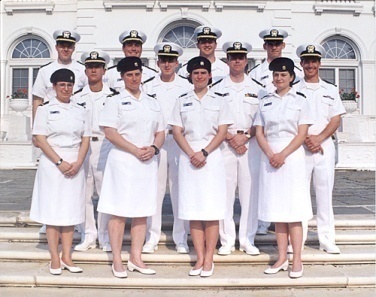 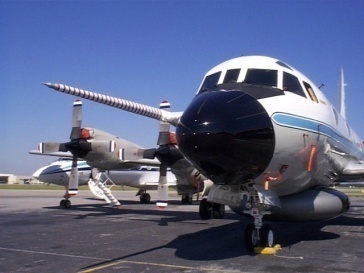 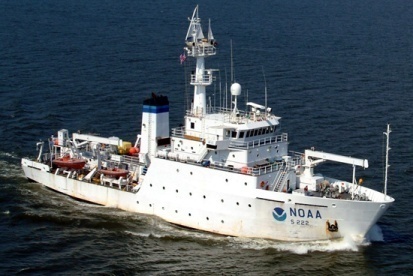 2
NOAA’s Office of Marine and Aviation Operations (OMAO)
4
OMAO Leadership
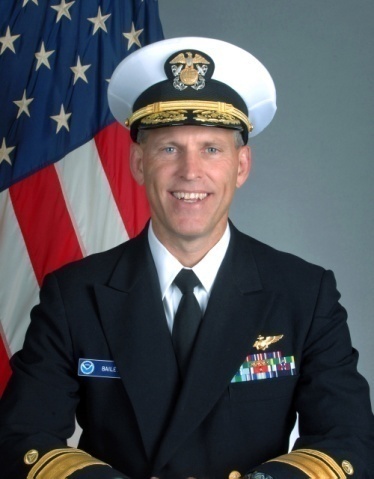 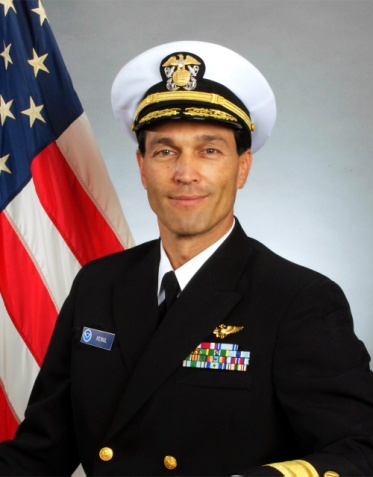 Rear Admiral Jonathan W. Bailey
Director, NOAA Corps and
Office of Marine and Aviation Operations
Deputy Director
Office of Marine and Aviation Operations
Rear Admiral Philip M. Kenul, NOAA
Director, Marine and Aviation Operations Centers
NOAA’s Office of Marine and Aviation Operations (OMAO)
5
OMAO Personnel
A diverse workforce consisting of six distinct personnel systems and five employee unions:
GS and SES Civilians – Primarily land-side mission support, platform acquisition and maintenance, resource management, and administration
 Wage Mariners – Majority of sea going crew aboard NOAA Ships
 Commissioned Officers
NOAA Corps officers serve in OMAO’s operational and administrative leadership positions at sea, in the air, and ashore.
Public Health Service officers provide medical care at sea and medical administrative services ashore.
 Contractors – Specialized support in IT, platform acquisition, and administration
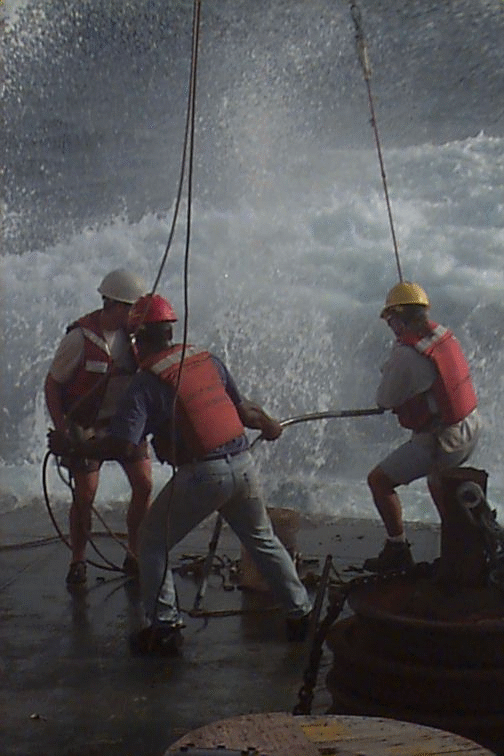 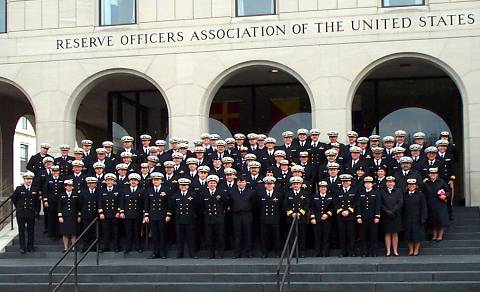 NOAA’s Office of Marine and Aviation Operations (OMAO)
6
OMAO Programs and Services
Centralized Management of NOAA’s Fleet:
20 NOAA Ships and 12 Aircraft
Safety of Operations
Maintenance and Repair
Platform Allocation
Recapitalization of Fleet
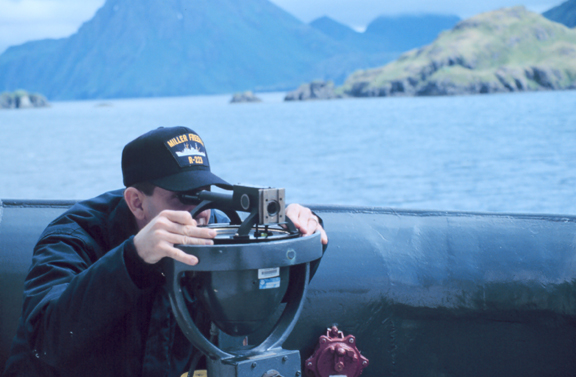 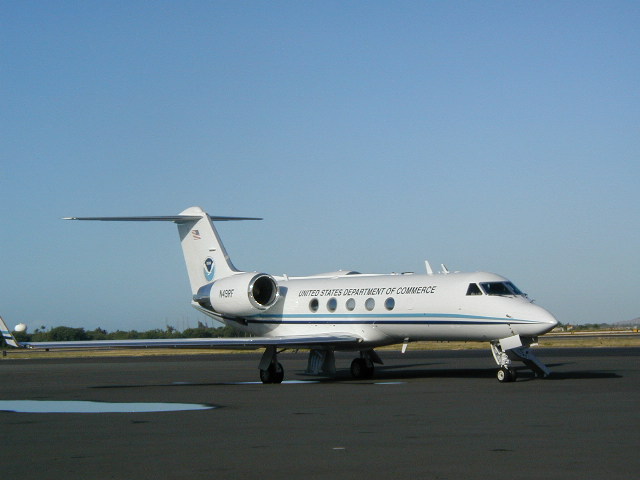 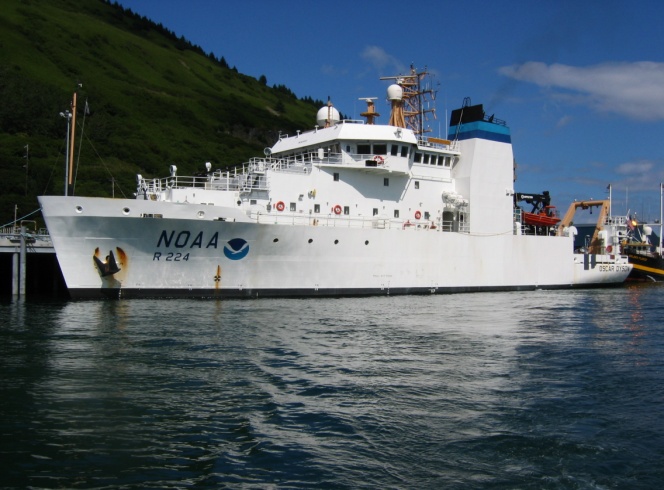 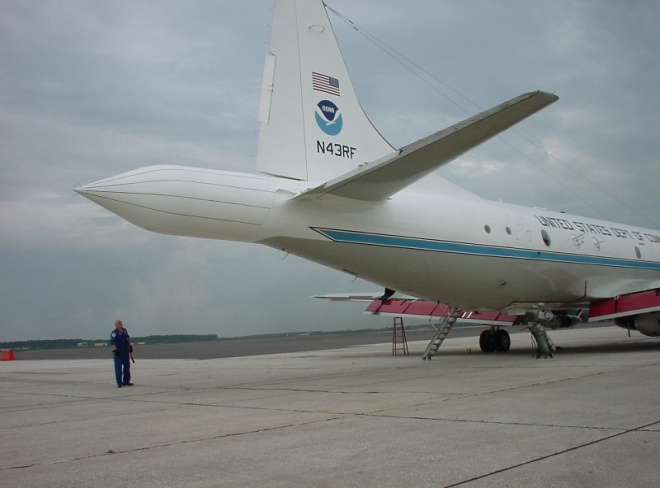 NOAA’s Office of Marine and Aviation Operations (OMAO)
7
OMAO Programs and Services
Administration of NOAA Commissioned Corps
OMAO administers NOAA’s uniformed service
Director, OMAO is the senior NOAA Corps officer and concurrently serves as Director, NOAA Corps
Approximately 2/3 of NOAA Corps officers are assigned to OMAO
OMAO Commissioned Personnel Center responsibilities:
All human resource management policies and procedures for NOAA Corps officers throughout the Agency
Administration of NOAA Corps pay and benefits
Representation of NOAA Corps in interdepartmental (inter-service) activities affecting uniformed services
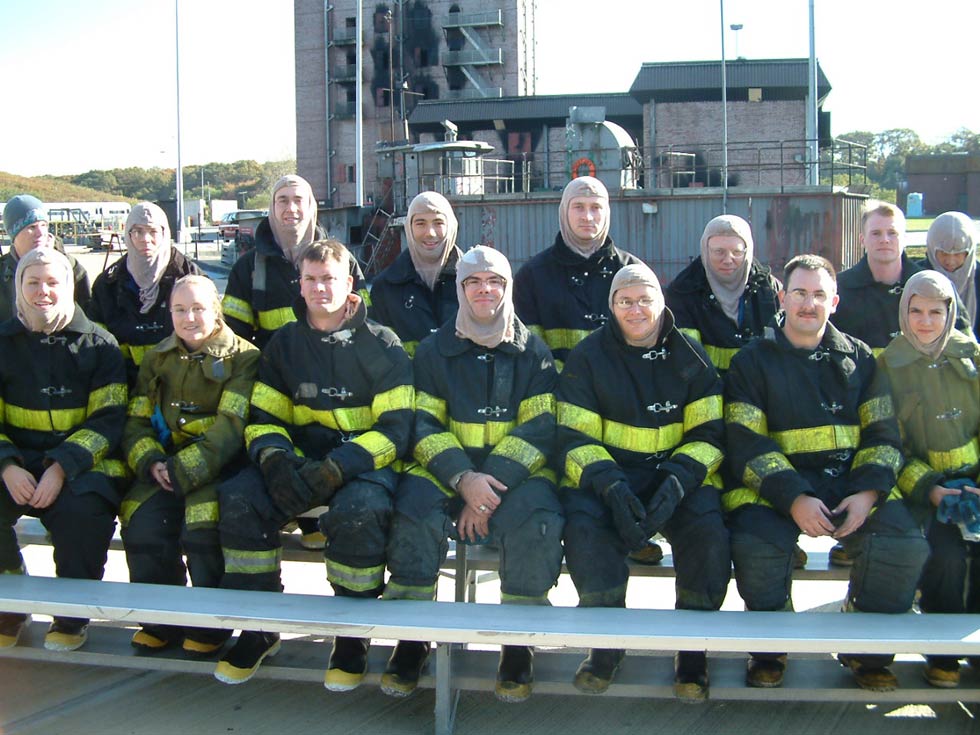 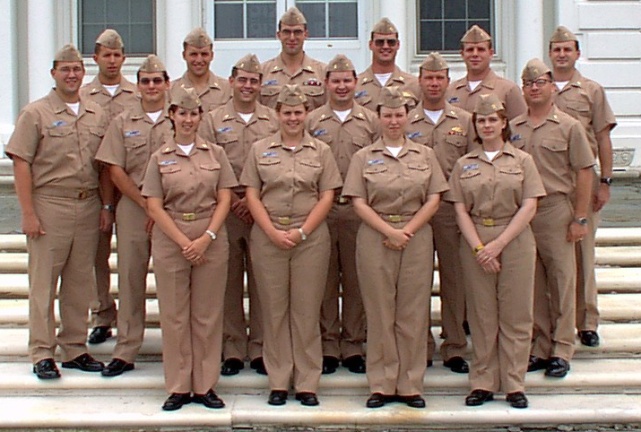 NOAA’s Office of Marine and Aviation Operations (OMAO)
8
OMAO Programs and Services
NOAA Corps Officers are NOAA’s operational leaders:
Provide the technical and operational expertise, dynamic leadership, and breadth of experience to optimize NOAA’s missions through planning, preparation, and execution. 
Rotate between the fleet and shore, increasing the efficiency and effectiveness of scientific operations
One of seven uniformed services who serve with the “special trust and confidence” of the President
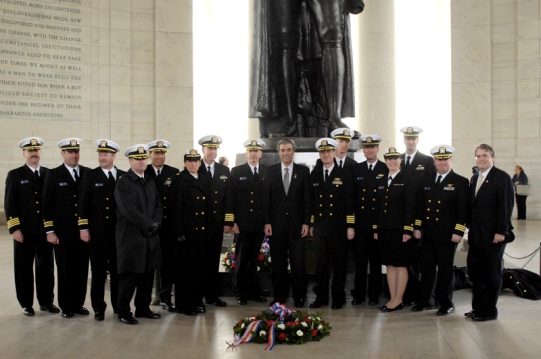 Vision
The NOAA Corps will be the nation’s premier, diverse leaders of  worldwide environmental observations to ensure the flow of commerce and increased understanding of the global environment.
NOAA’s Office of Marine and Aviation Operations (OMAO)
9
OMAO Programs and Services
Outsourcing Support — aircraft and vessel charters
Aircraft and Small Boat Safety Programs —standardized safety and policy procedures, training and inspection programs
NOAA Dive Program — safety oversight, training and certification
Teacher at Sea Program – fosters environmental literacy at sea and in the classroom
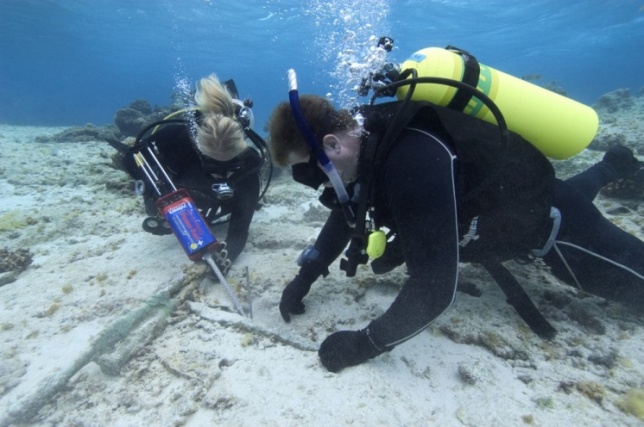 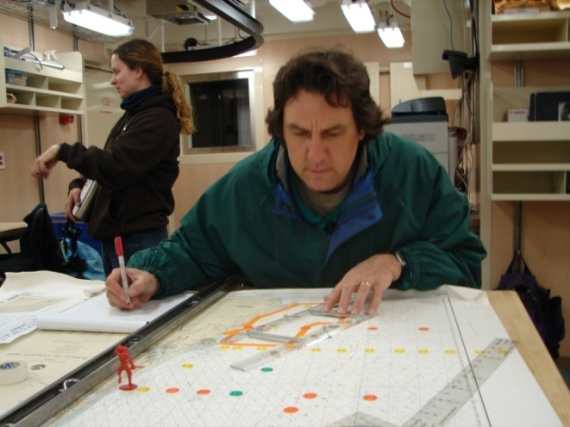 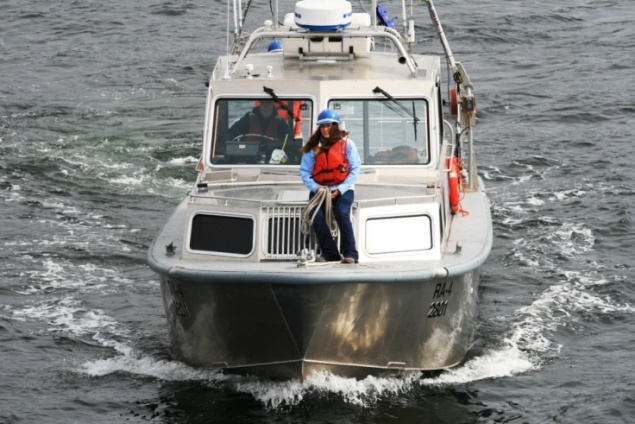 NOAA’s Office of Marine and Aviation Operations (OMAO)
10
Value to NOAA and the Nation
NOAA Ships and Aircraft are National Assets:
Highly mobile and responsive to national emergencies
Collect data that support the protection of life and property and the economic health of the nation
Have unique capabilities that support all NOAA programs
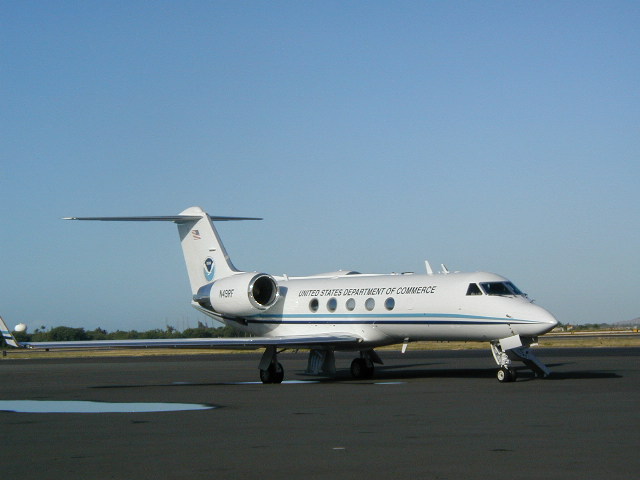 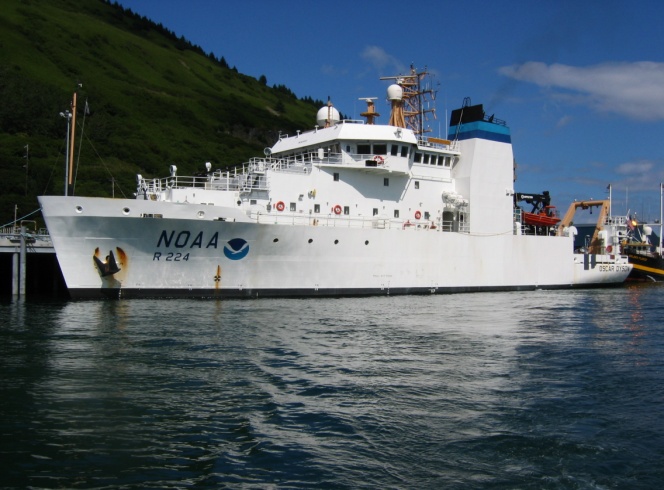 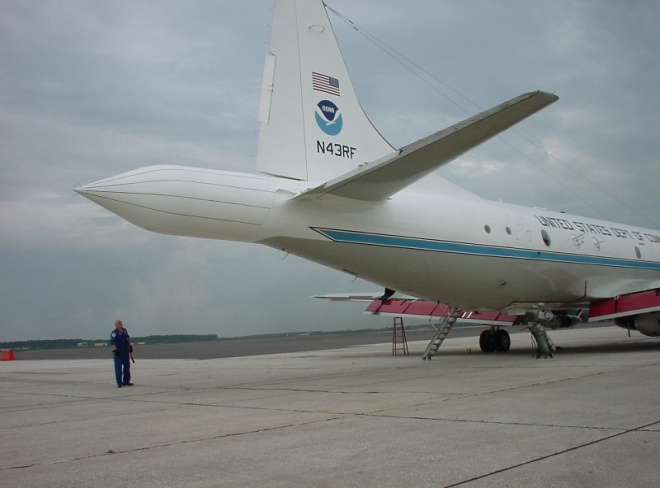 P-3
DYSON
G-IV
NOAA’s Office of Marine and Aviation Operations (OMAO)
11
Value to NOAA and the Nation
NOAA’s Office of Marine and Aviation Operations (OMAO)
12
Value to NOAA and the Nation
NOAA’s Office of Marine and Aviation Operations (OMAO)
13
Value to NOAA and the Nation
Fisheries Surveys and Research
 Fish Stock Assessments
 Marine Mammal Surveys
 Biological Sampling
 Ecosystems Research
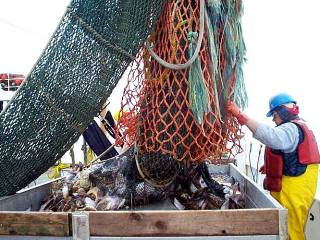 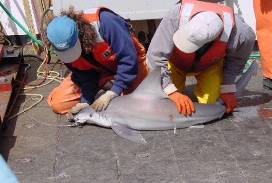 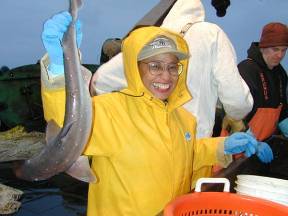 NOAA’s Office of Marine and Aviation Operations (OMAO)
14
Value to NOAA and the Nation
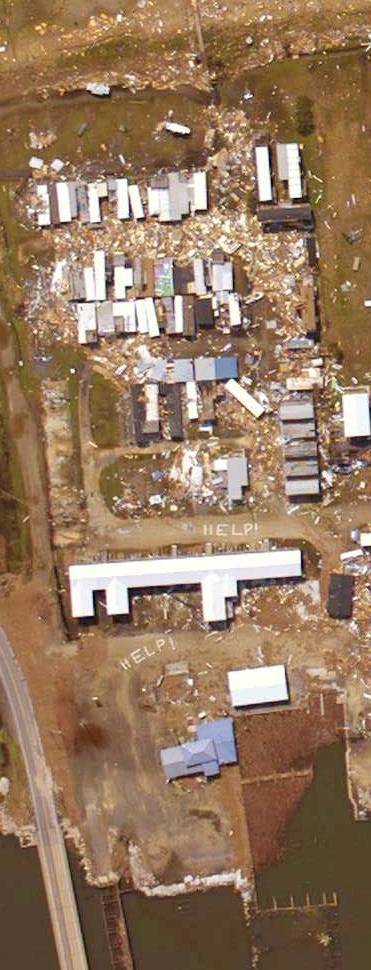 Marine and Aerial Charting/Mapping
 Nautical Chart Data
 Dangers to Navigation
 Habitat and Coral Reef Mapping
 Aerial Mapping and Damage Assessment
 Shoreline (LIDAR) Mapping 
 Storm Damage Assessments
 Coral Reef, Kelp Bed, and Algal  Bloom Mapping
 Coastal Erosion
 Port and Harbor Updates 
 Wetlands Surveys
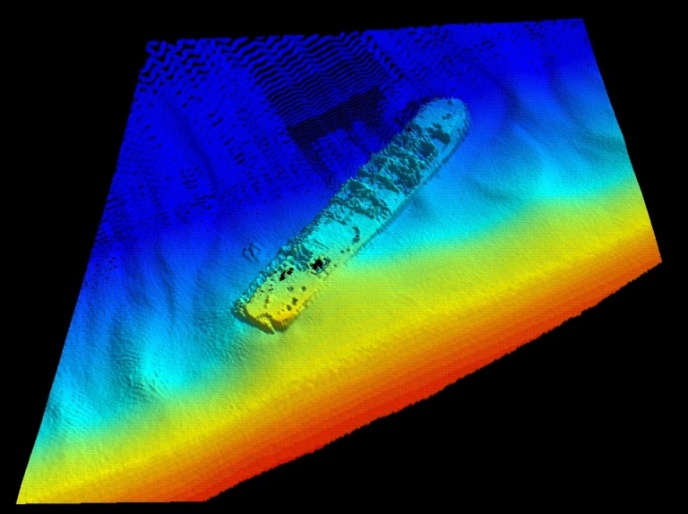 NOAA’s Office of Marine and Aviation Operations (OMAO)
15
Value to NOAA and the Nation
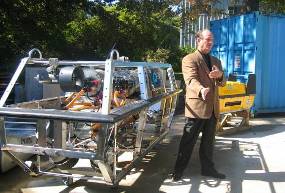 Oceanographic and  Atmospheric Research
Servicing of TAO Array (60 Buoys) and DART System (38 Buoys)
Ocean Exploration 
Hydrothermal Vent Studies
Air Quality Studies
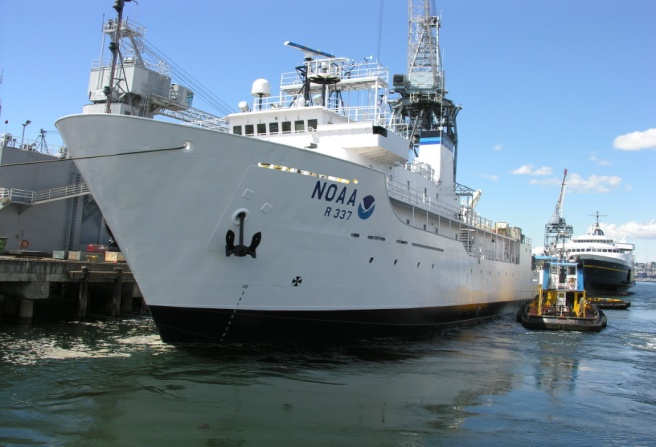 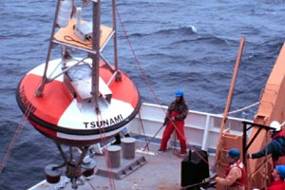 NOAA’s Office of Marine and Aviation Operations (OMAO)
16
Value to NOAA and the Nation
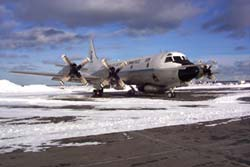 Research and Forecasting 
Hurricane Intensity
Hurricane Track and Landfall Predictions
Winter Storm Intensity and Tracks
Atmospheric Pollutant Studies
Cloud Physics
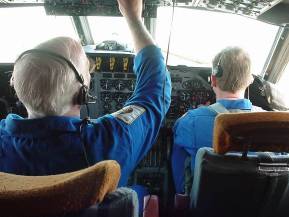 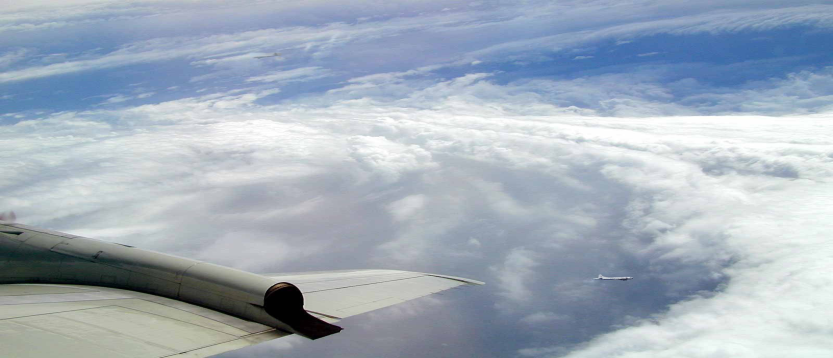 NOAA’s Office of Marine and Aviation Operations (OMAO)
17
OMAO Assets and FacilitiesNOAA Ships and Homeports in FY’09
HI’IALAKAI
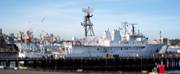 OSCAR ELTON SETTE
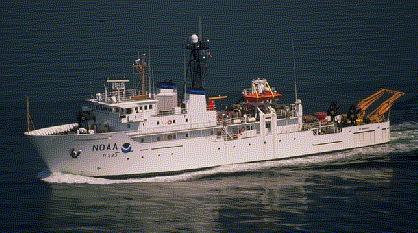 KA’IMIMOANA
FERDINAND R. HASSLER
KODIAK (1)
20 Ships
11 Homeports
KETCHIKAN (1)
OSCAR DYSON
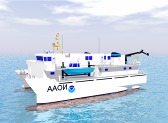 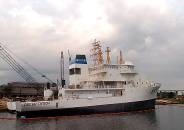 FAIRWEATHER
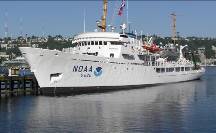 DELAWARE II
MOC-PACIFIC
(4)
RAINIER
MILLER FREEMAN
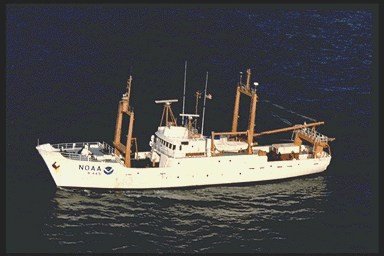 NEW CASTLE (1)
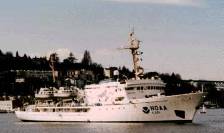 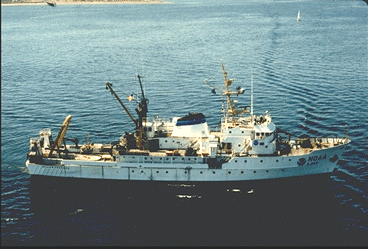 WOODS HOLE (1)
MISSIONS
DAVISVILLE (1)
Nautical Charting
Fisheries Research
Oceanographic Research
Coastal Monitoring 
Ocean Exploration
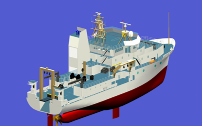 OKEANOS EXPLORER
MOC NORFOLK
(1)
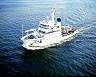 THOMAS
BELL M. SHIMADA
McARTHUR II
SAN DIEGO (1)
CHARLESTON  (2)
THOMAS JEFFERSON
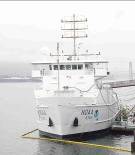 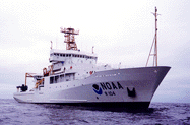 PASCAGOULA
(3)
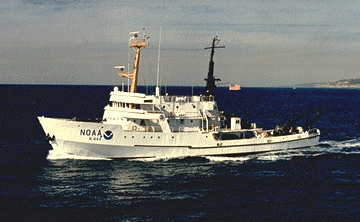 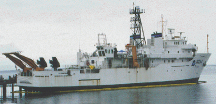 DAVID STARR JORDAN
NANCY FOSTER
RONALD  H. BROWN
GORDON GUNTER
Homeport TBD:
HENRY BIGELOW
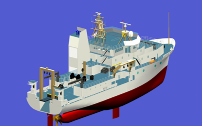 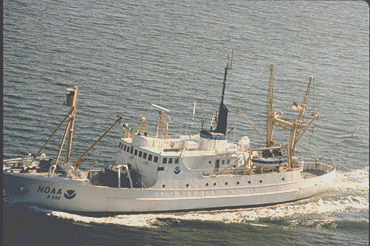 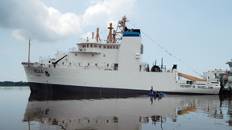 HONOLULU (3)
OREGON II
PISCES
NOAA’s Office of Marine and Aviation Operations (OMAO)
18
OMAO Assets and FacilitiesNOAA Aircraft and Bases in FY’09
12 Aircraft, 4 Bases of Operation
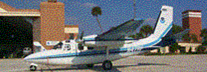 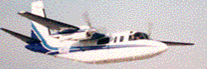 Minneapolis
(2)
SHRIKE COMMANDER
JET PROP COMMANDER
Dulles, VA
(1)
MISSIONS
Charting and Mapping
Fisheries Research
Hurricane Research
Environmental Assessment
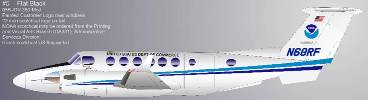 Monterey, CA (1)
DAMAGE ASSESSMENT AIRCRAFT (to replace Citation)
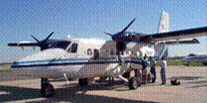 TWIN OTTER (1)
AOC Tampa
(8)
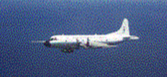 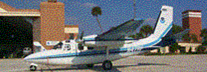 P-3 (3)
SHRIKE COMMANDER
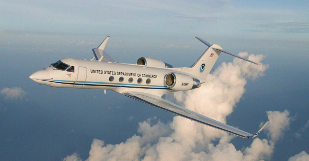 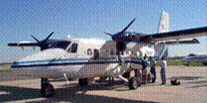 GULFSTREAM IV
TWIN OTTER (3)
NOAA’s Office of Marine and Aviation Operations (OMAO)
19
OMAO Budget
*
NOAA’s Office of Marine and Aviation Operations (OMAO)
20
Fleet Allocation Process
NOAA’s Office of Marine and Aviation Operations (OMAO)
21